Gezellig surfen
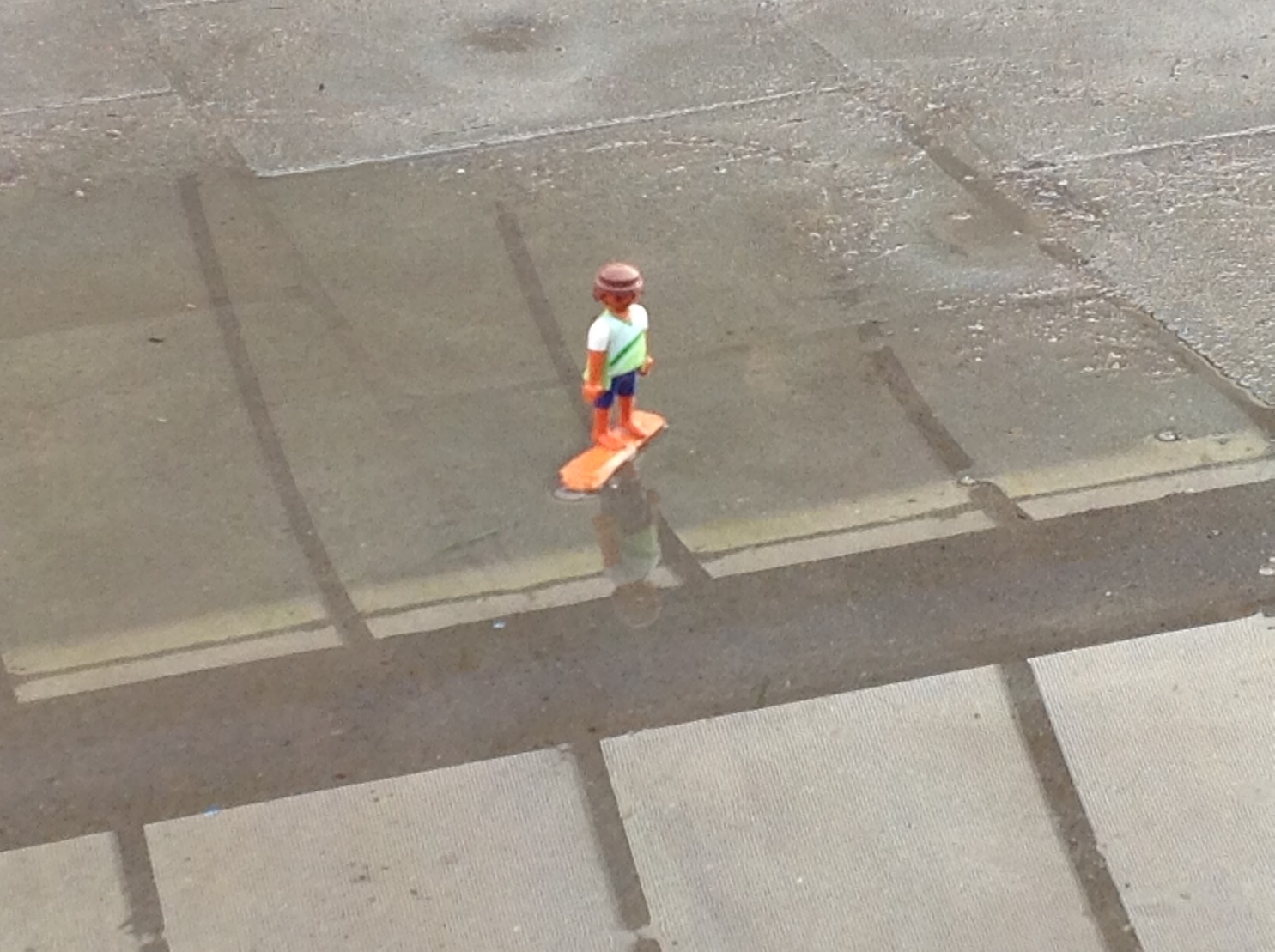 Slaapzacht
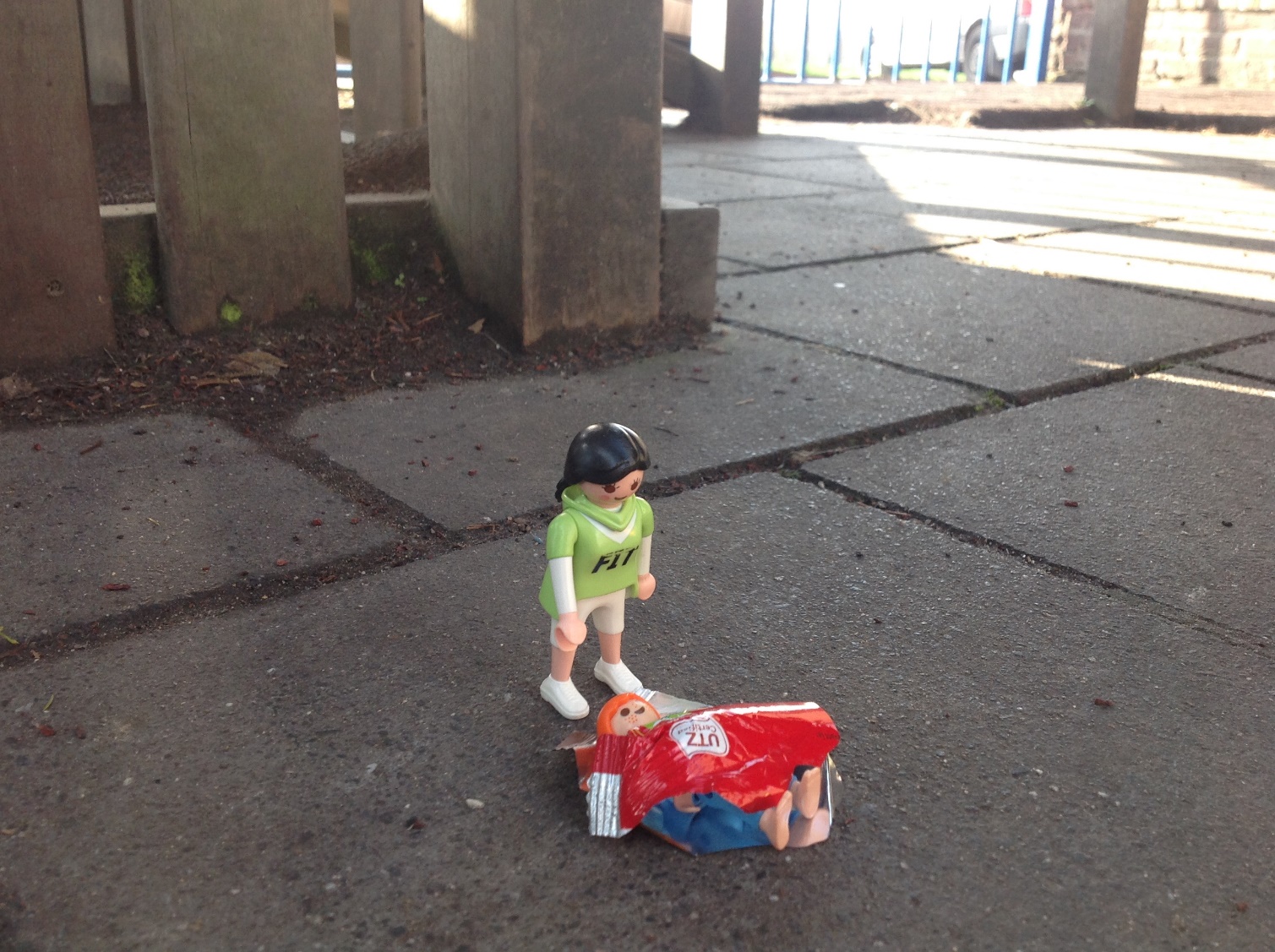 Stoute kuren
De haven
5 sterren hotel
Mooie show
Lekker klimmen
Gezellig samen in de boomhut